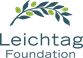 Food Bank UniversityDonor Prospecting & Grant Writing
April 2019
The Jacobs & Cushman San Diego Food Bank
Case for support
Based on community need
Unique solutions
Evidence of impact
Quantifiable outcomes
Budget
Explains funding need
Inspires action
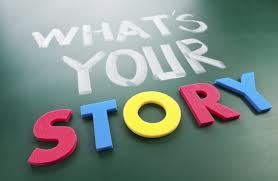 Why Prospect?
Donors leave despite best efforts
Average donor retention rate < 50%
5 prospects to 1 gift
Risk overdoing it with same people
Need steady stream of opportunities
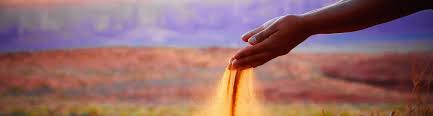 Finding new donors
Individuals account for 90% of most nonprofit funding 

70% of Americans give

Most by lower/middle income households

Typical household supports 5 – 10 nonprofits each year

Surrounded by potential donors!
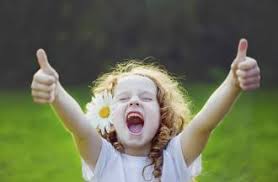 Prospecting A-B-C
Access via existing relationship 
Belief in your cause (or potential)
Capacity to give
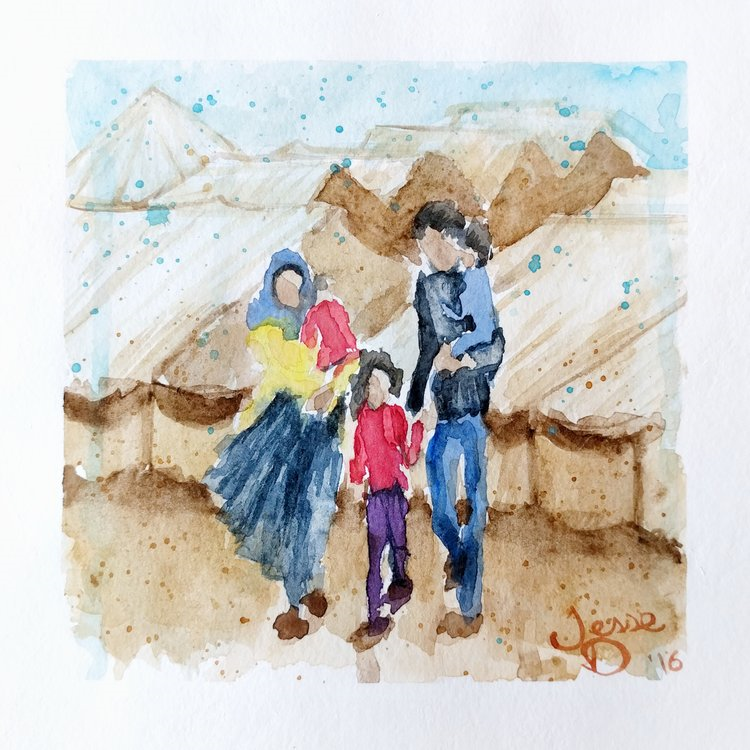 Who loves you?
Board

Existing Donors

Volunteers

Clients

Government Reps

Vendors
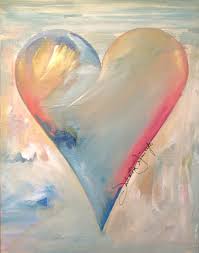 People 3x more likely to give when referred by friend/contact
Community Education
Groups/Clubs: Rotary, Kiwanis, Garden Clubs, Women’s Clubs

Chambers of Commerce

Libraries

Houses of Worship

Retirement Communities

Community Centers
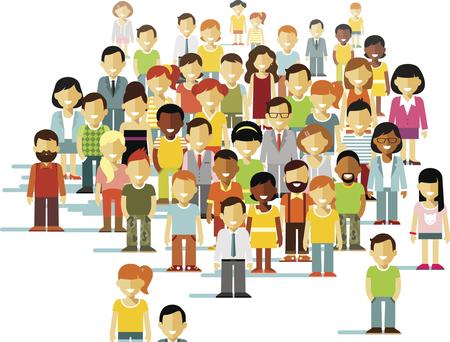 Share materials, gather contact info, follow-up
				Seek out retirees
Prospect follow-up
Build relationship – ask about them
Multiple (7 average) touches
Call/email that you enjoyed meeting
Invite for a visit
Send articles on community need
Suggest volunteering
Have others reach out
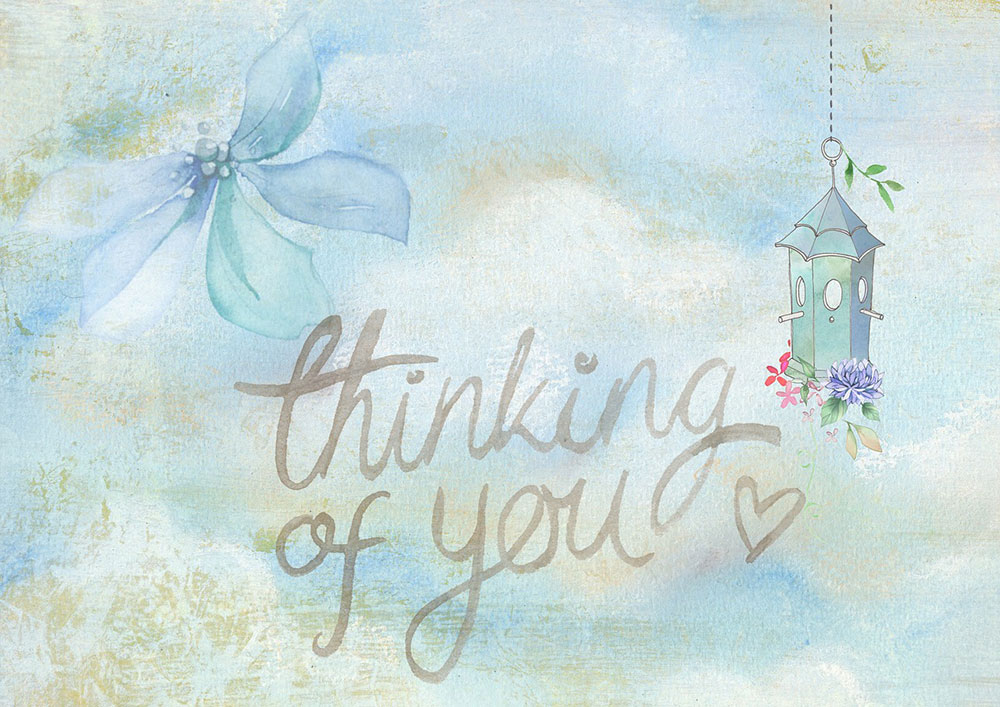 Outstanding Proposals
Meets guidelines:  request type, population and geographic area served, funding amount  requested
All questions directly & completely answered
Meets: # of pages, word/character count, font, margins, etc.
Convey emotion & urgency
Submitted on time or early!
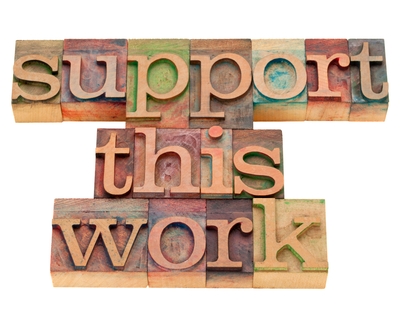 Demonstrated capacity for the grant
Staff & leadership
Infrastructure 
Volunteer support

Funding demand is great
Clear case for support
Numbers and data used for context – more recent the better
Outstanding proposal elements
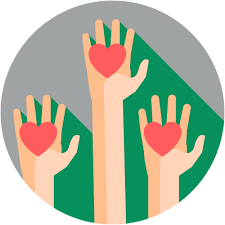 Outstanding proposal elements
Goals & Outcomes
Clear 
Realistic
Measurable 
Specific plan to achieve

Quality & Impact
How do you know?
How do you make needed changes?
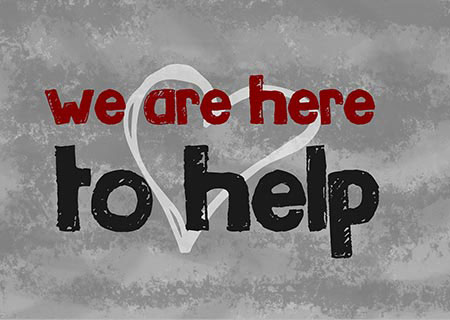 Outstanding proposal elements
Demonstrate sustainability
Funding sources
Capacity and plans to raise funds

Budget
Reasonable costs
Revenue sources
Deficit explained
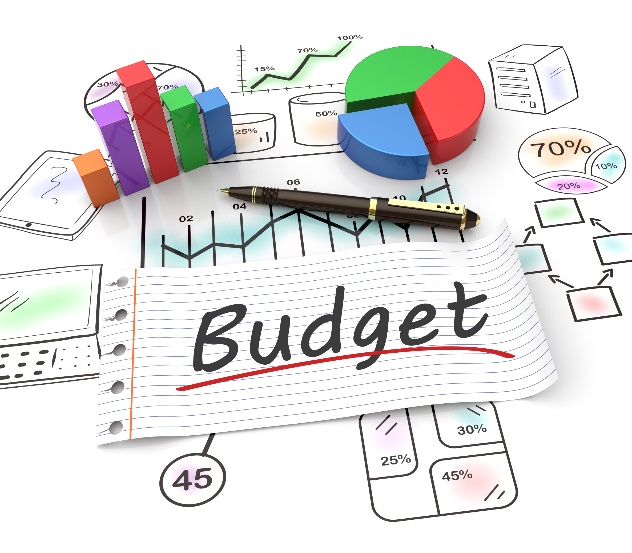 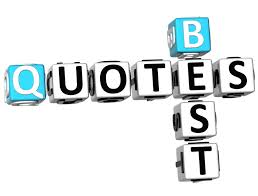 Power in testimonials
“Our physician recently told us to eat more fresh vegetables. We want to but good produce is very expensive.  For us, the weekly produce donations are an answer to our prayers.”

“I didn’t know what love really felt like or even have food to eat.   The support is endless.”

“I couldn’t have made it to where I am today without the support I’ve received. I’m forever grateful.”
When You Get Funding
Thank right away – before you deposit the check
Acknowledge per directions
Clarify expectations 
Communicate regularly 
Submit reports early
Follow-up before the funder does
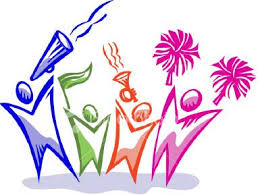 [Speaker Notes: a story of an organization that excels with stewardship and post-grant communications]
Disappointing but common
Average success rate for first approach – 12 to 20%
Recheck assumptions in applying
Thank & ask for feedback
Done something differently?
Apply again & if so, when? 
Suggestions of other funders?
Keep communicating! 
Only “no” for now
Grant declined
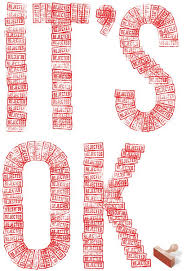 [Speaker Notes: a story of an organization that excels with stewardship and post-grant communications]
Thank you!
Sharyn Goodson
Vice President, Philanthropy
Leichtag Foundation
sharyn@leichtag.org